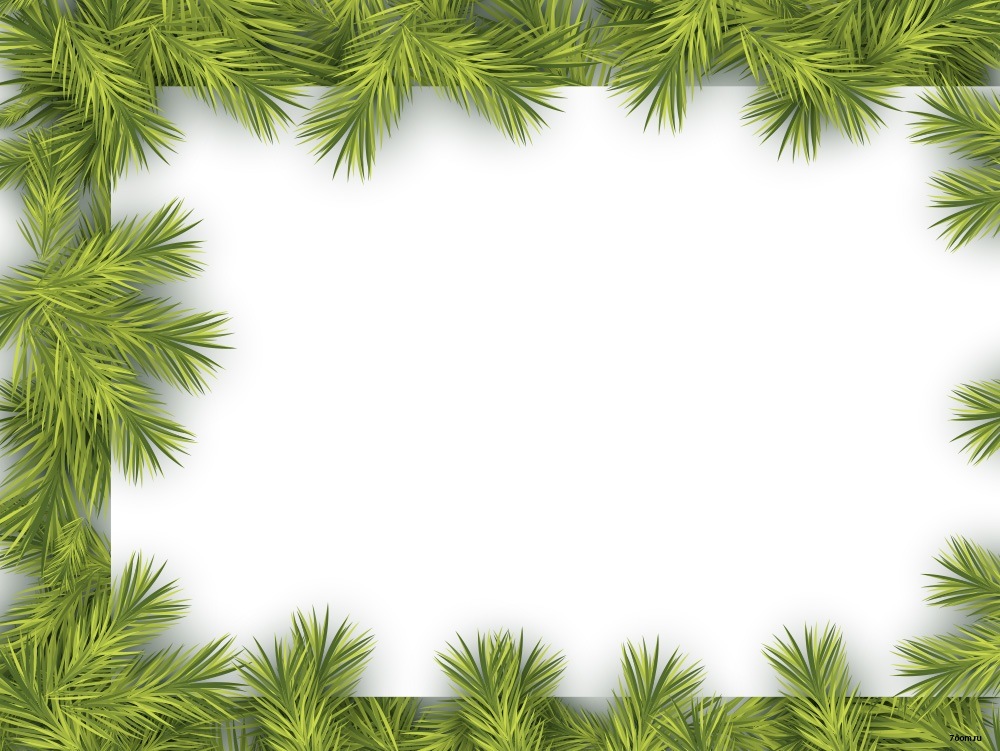 Детско –взрослый проект
экологической направленности 
«ЁЛОЧКА – КРАСАВИЦА»




группа компенсирующей направленности
«СОЛНЫШКО»
Пугина О.А, учитель-дефектолог
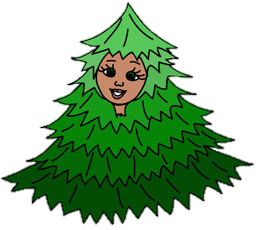 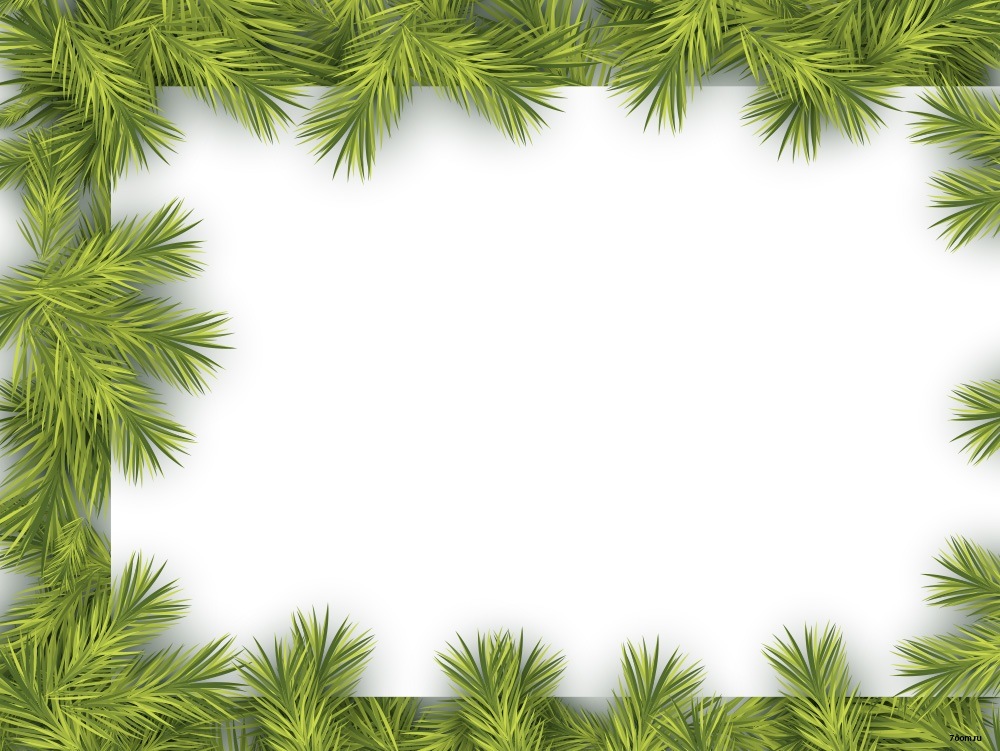 Паспорт проекта
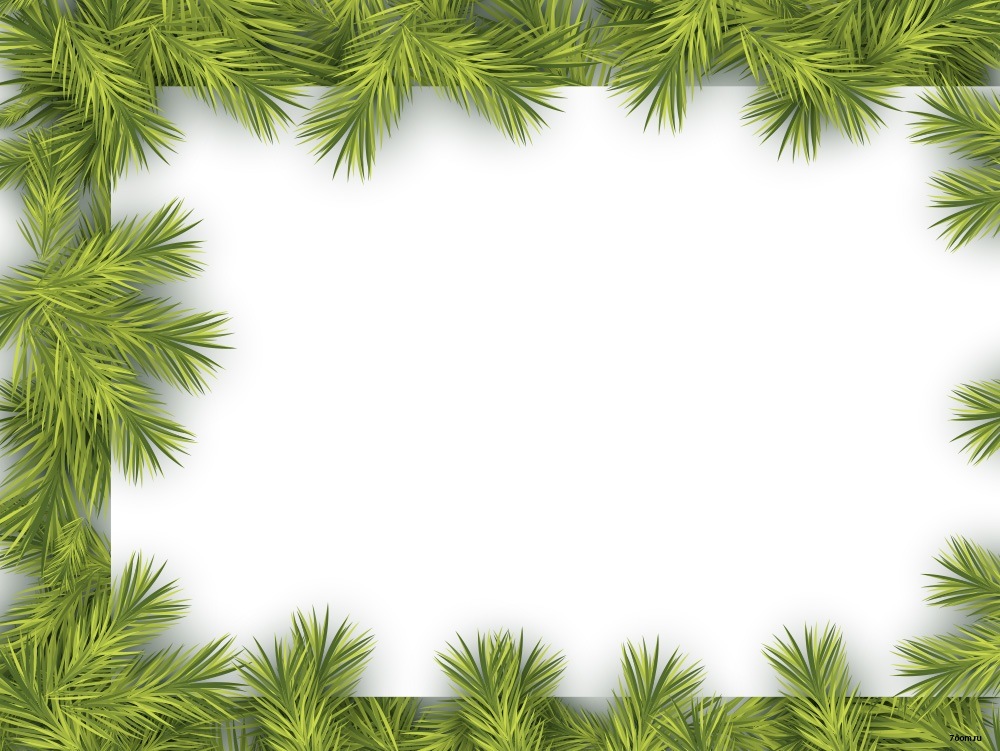 Паспорт проекта
Цель проекта: 

Создание предпосылок и закладка первоначальных основ экологического мироощущения, а также бережного отношения к  природе родного края, стремления бережно относиться к ней, сохранять и умножать
(Е.А.Екжанова «Коррекционно-развивающее обучение и воспитание», 
О.В.Толстикова «Мы живем на Урале»)
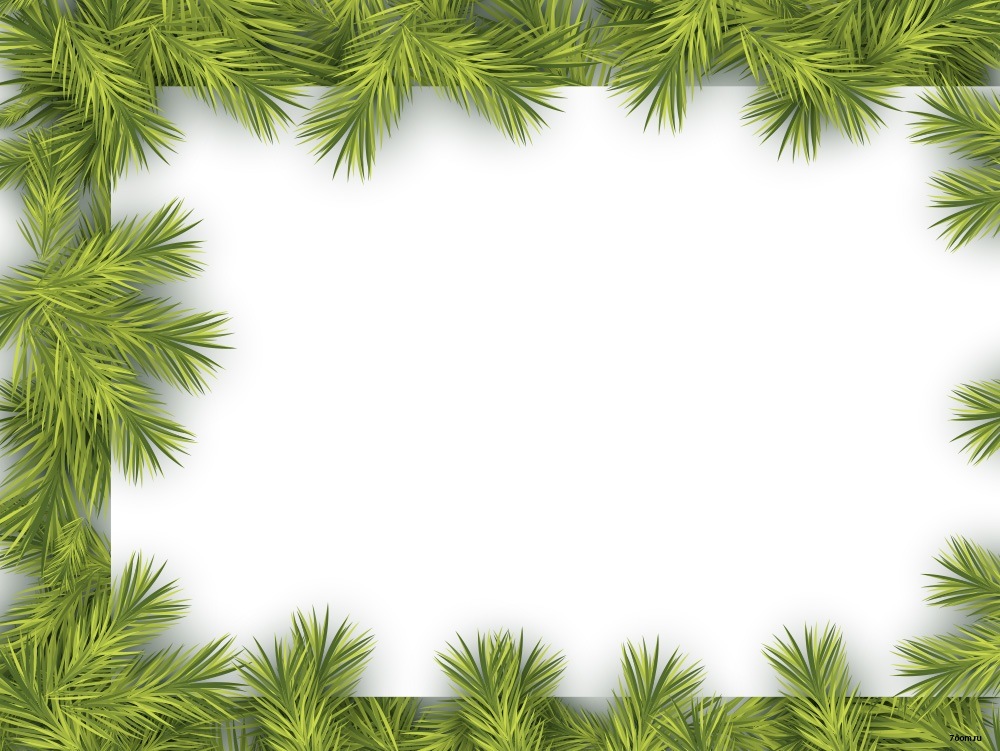 Паспорт проекта
Задачи проекта:
способствовать коррекции ВПФ, эмоциональной сферы детей; развитию познавательного интереса;
развивать умения узнавать и называть части строения ели,      
     отличительные особенности ели от других деревьев; 
формировать первоначальные умения и навыки экологически  
      грамотного поведения детей в природе;
формировать представления о взаимосвязях растений (ели) и  
      животных;
-     способствовать развитию творческих способностей детей;
активизировать родителей (законных представителей), как        
     участников образовательных отношений, в процесс реализации  
      проекта;
воспитывать бережное отношение к хвойным деревьям, желание сохранить их в ближайшем окружении: на участке детского сада, в скверах        и парках               города
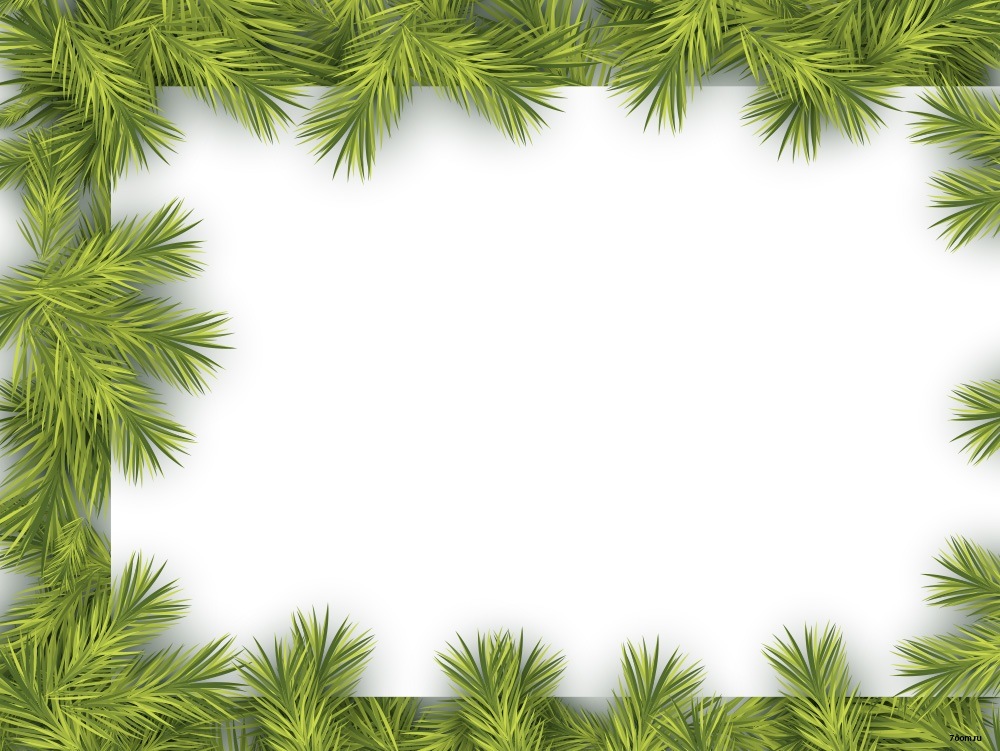 Методы      реализации проекта
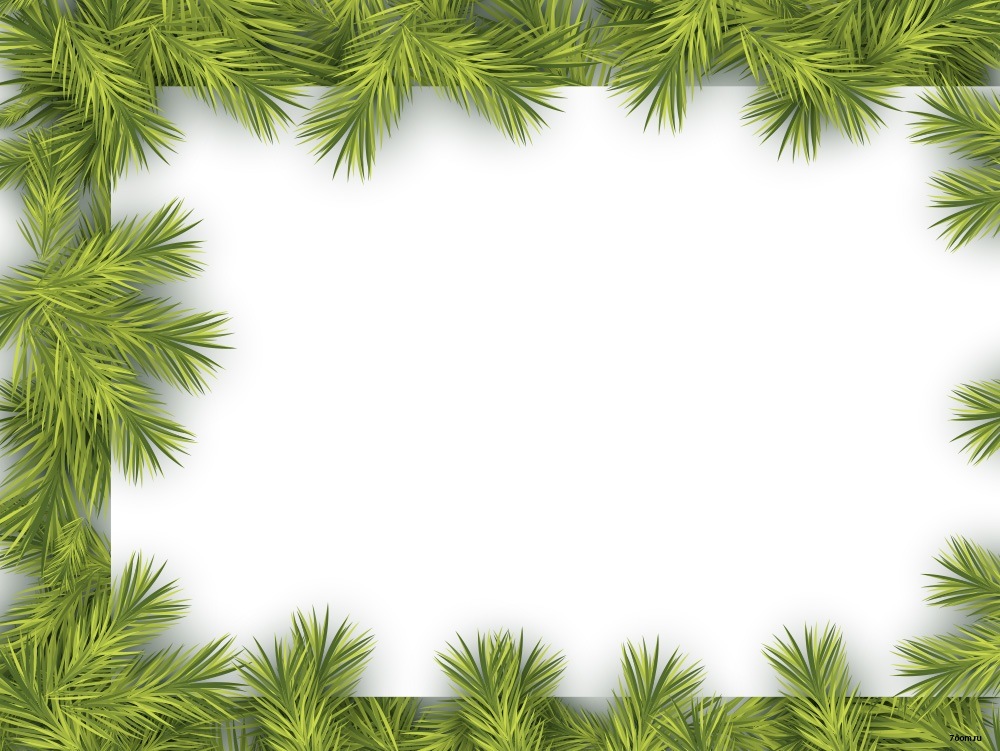 Проект предполагает
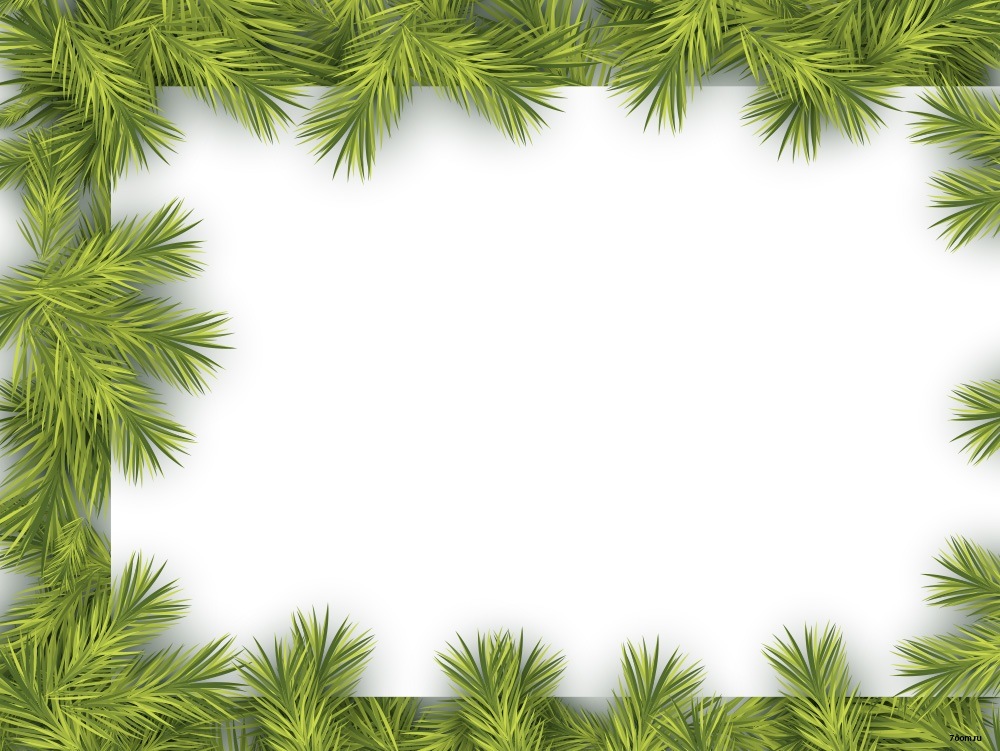 Перспектива
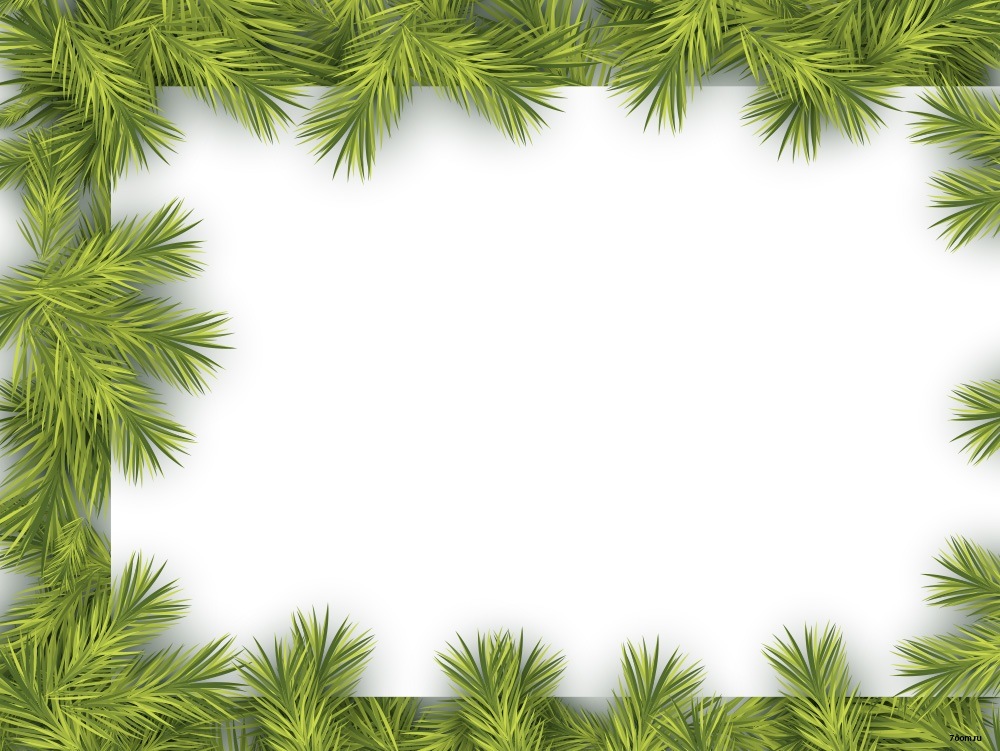 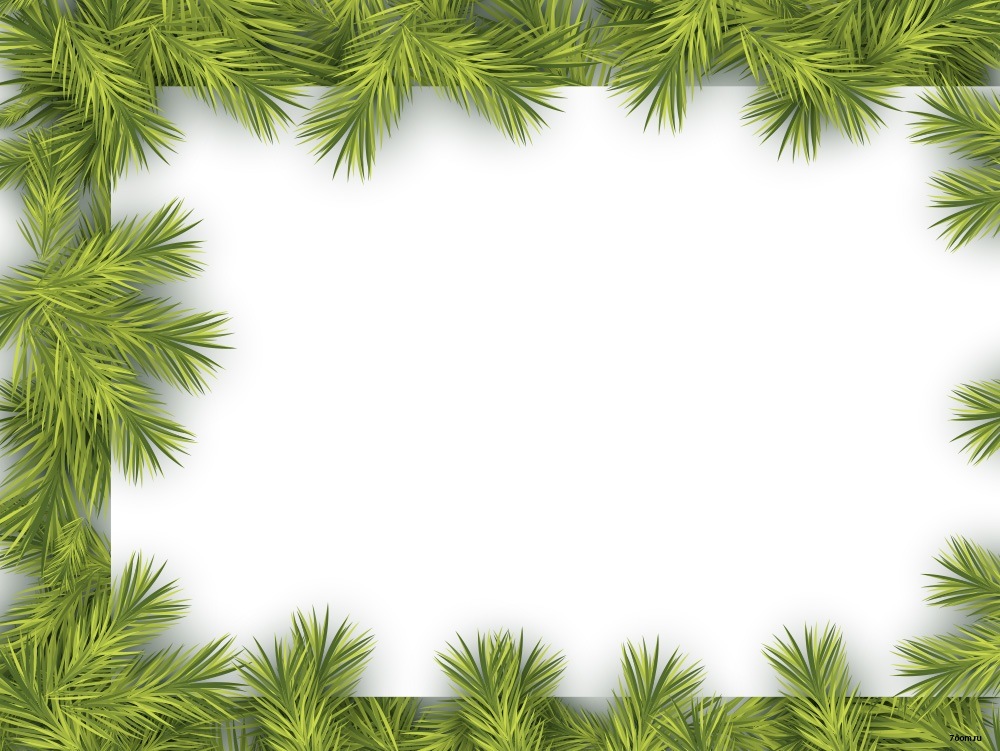 С чего все началось?
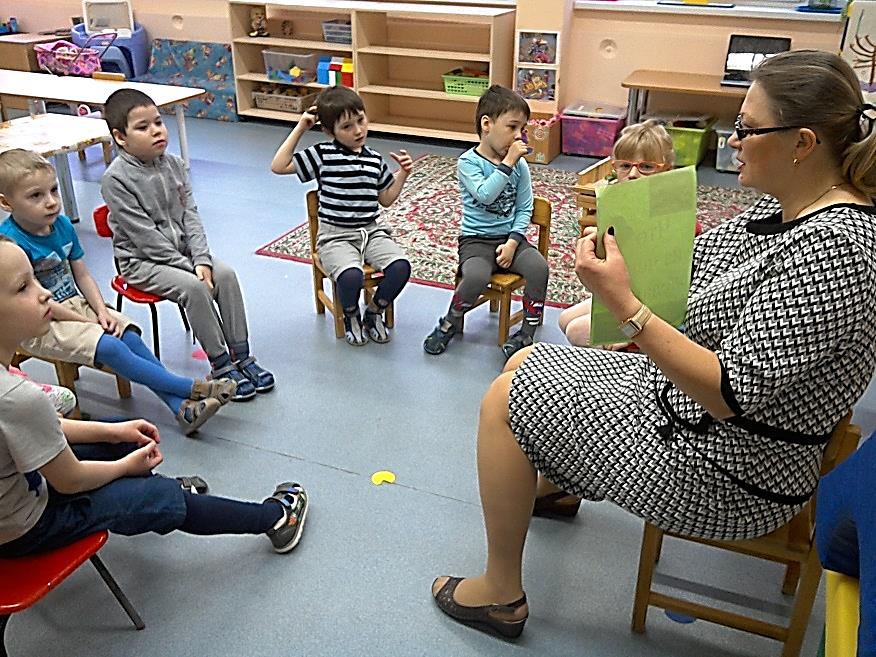 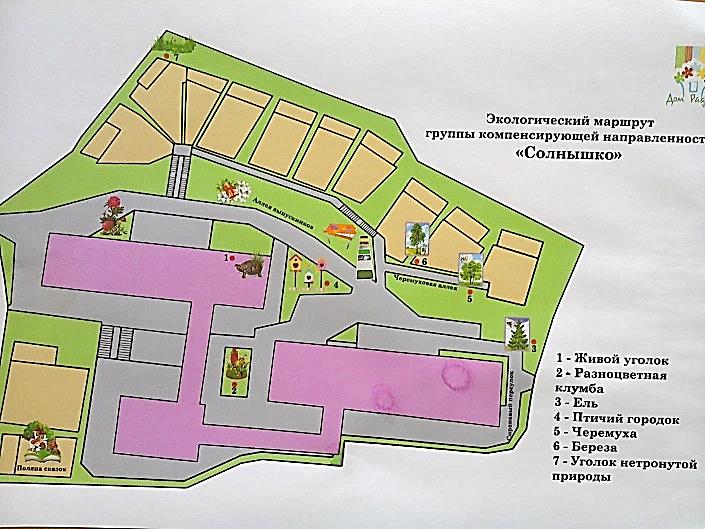 Объект «Ель»
на экологической тропинке группы
Беседа  в
 «дружном кружочке»
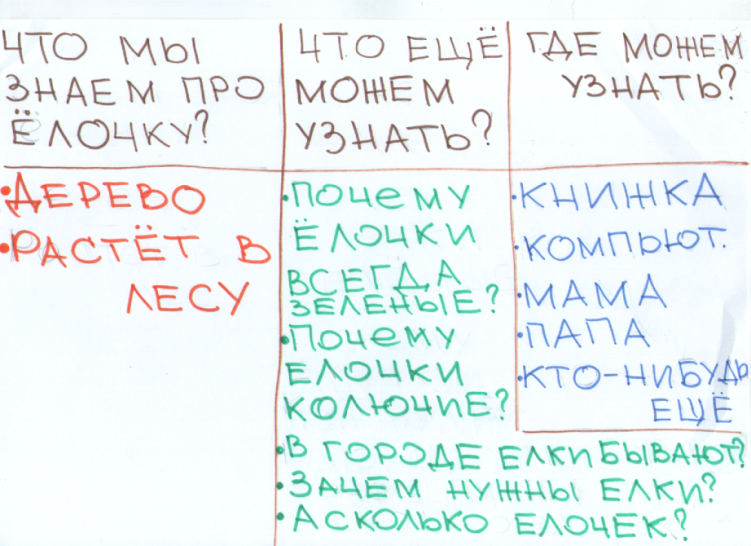 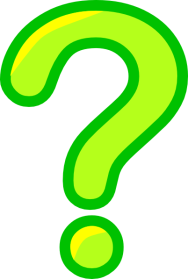 Модель 
«трех вопросов»
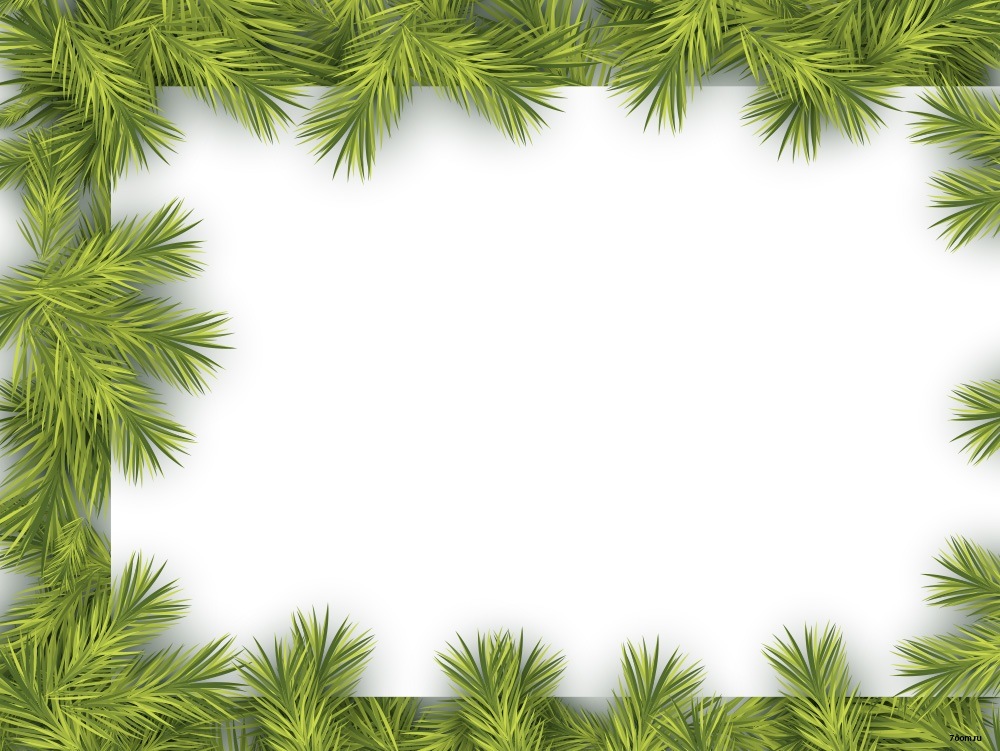 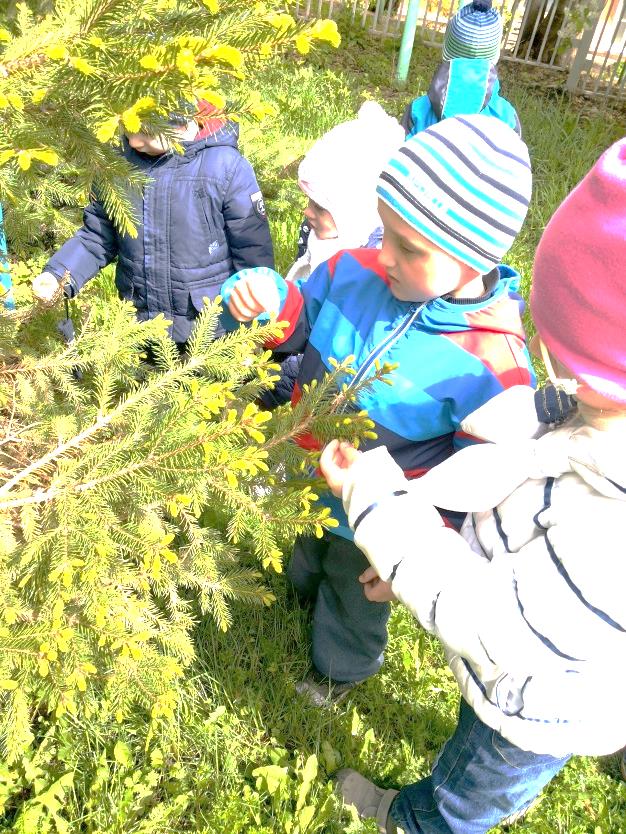 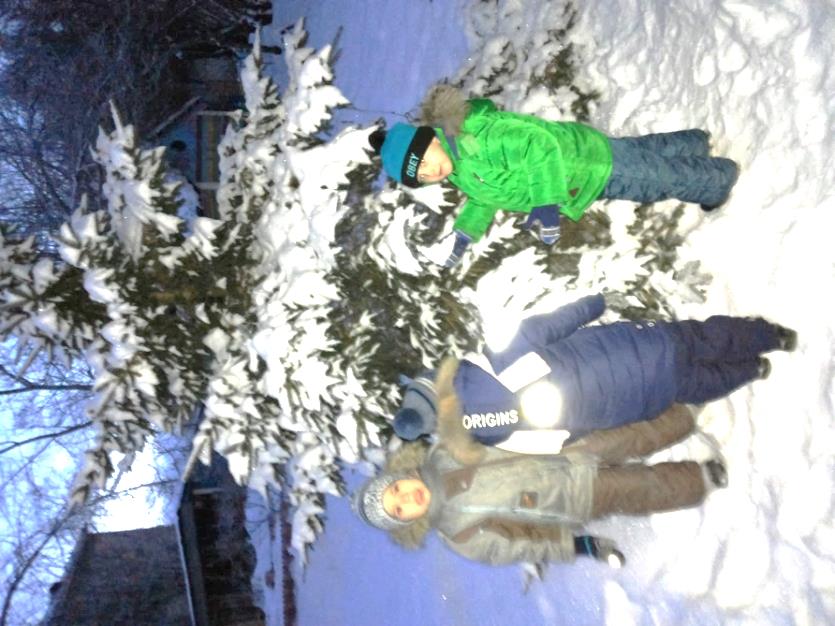 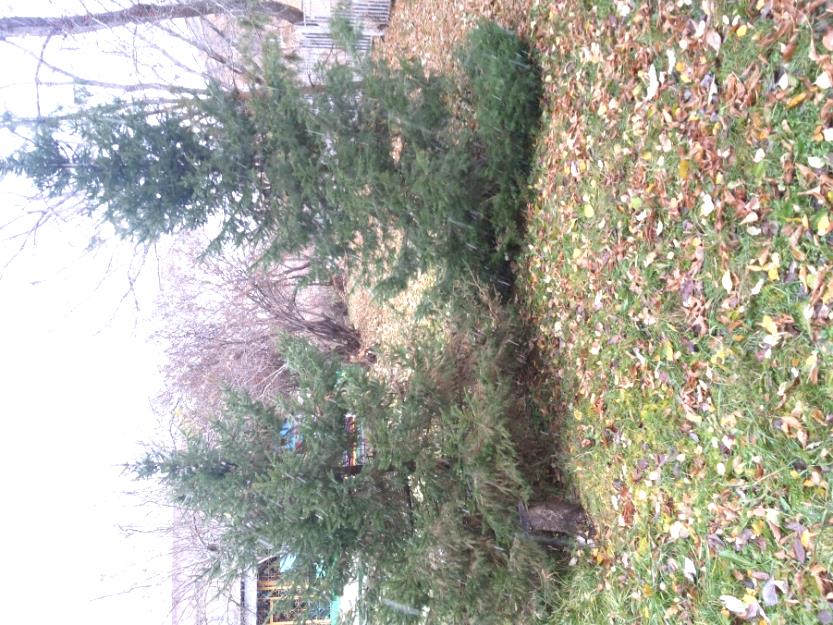 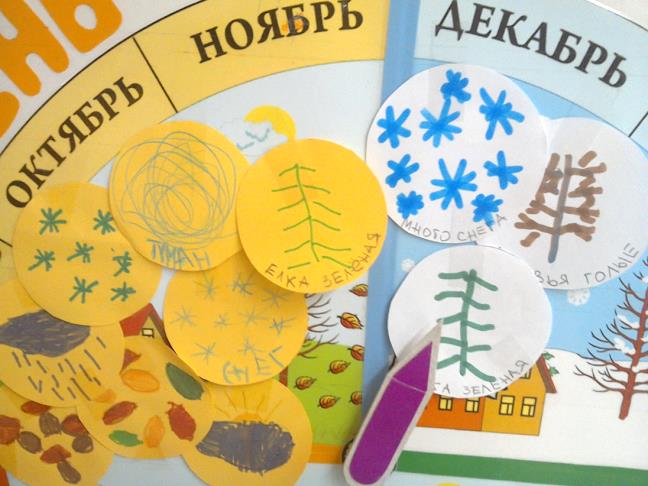 Наблюдение 
за елкой в разное 
время года
Размещение 
результатов
наблюдений 
в уголке 
природы
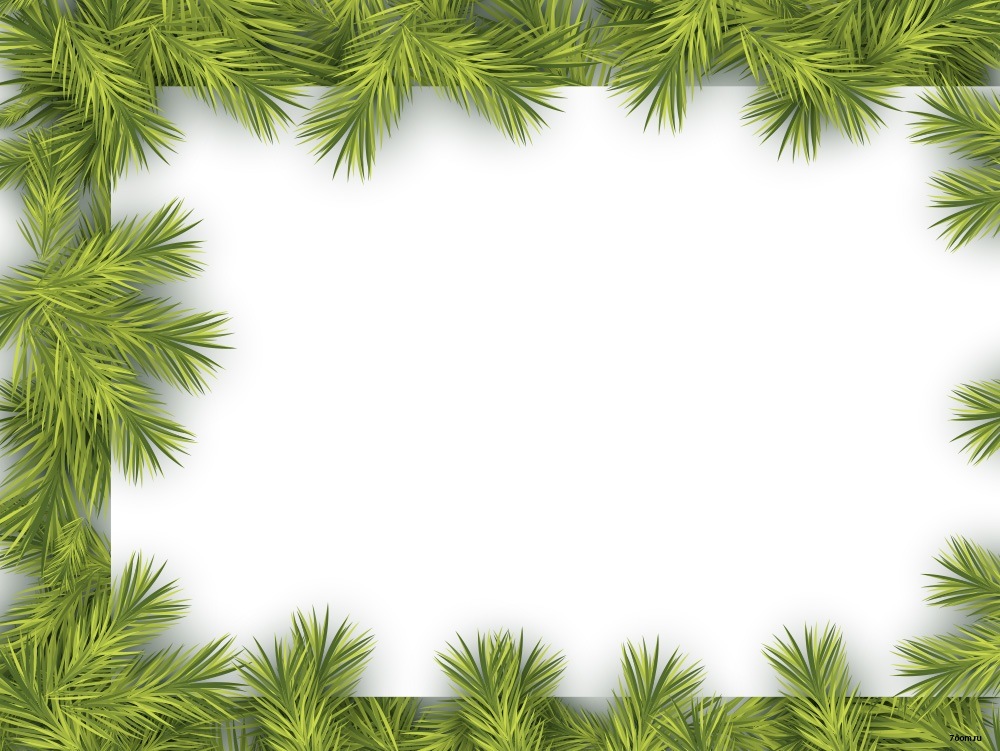 Ширма -
раскладушка
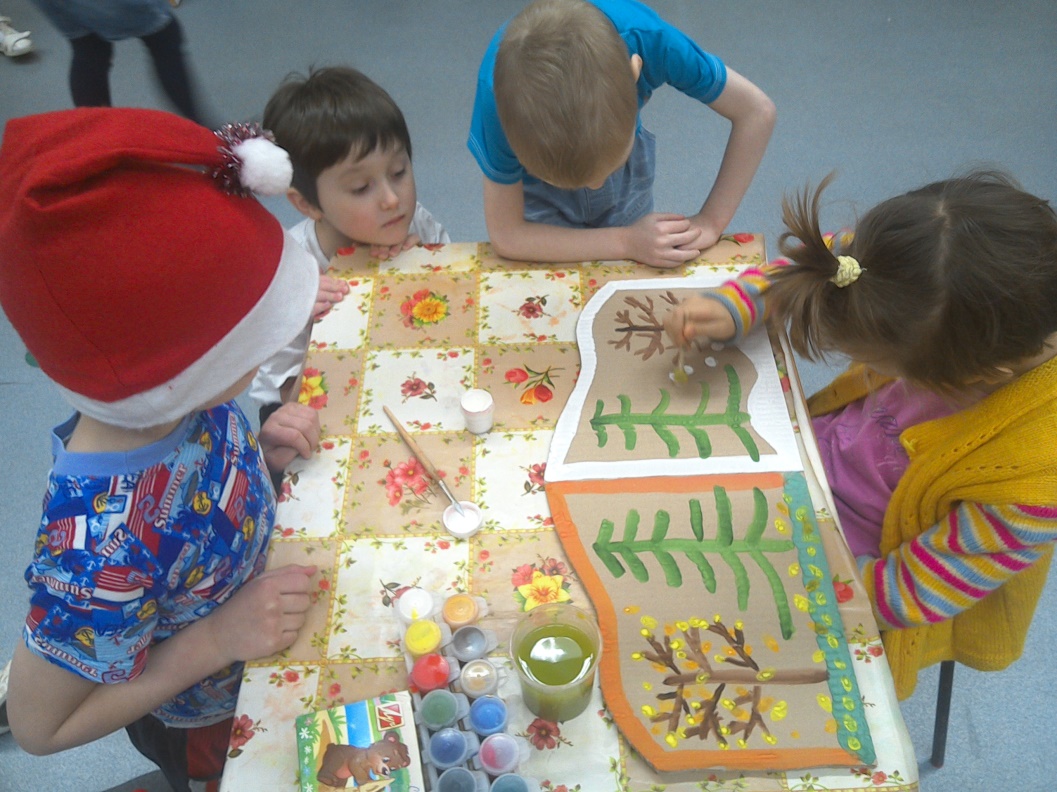 «Зимой и летом
одним цветом…»
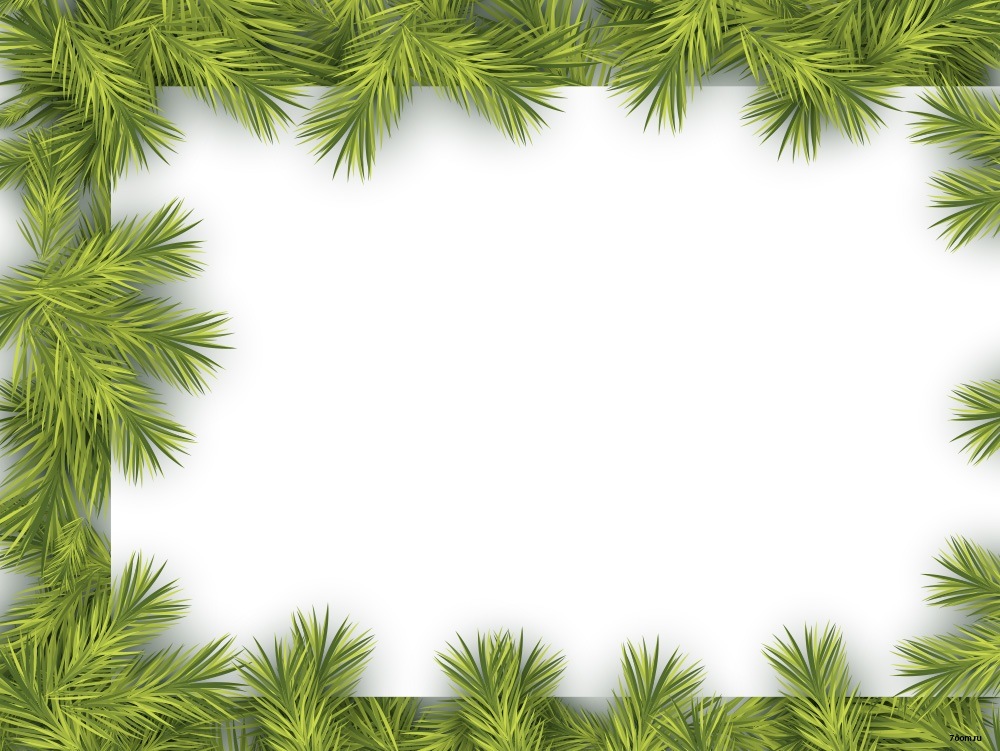 Исследовательская деятельность
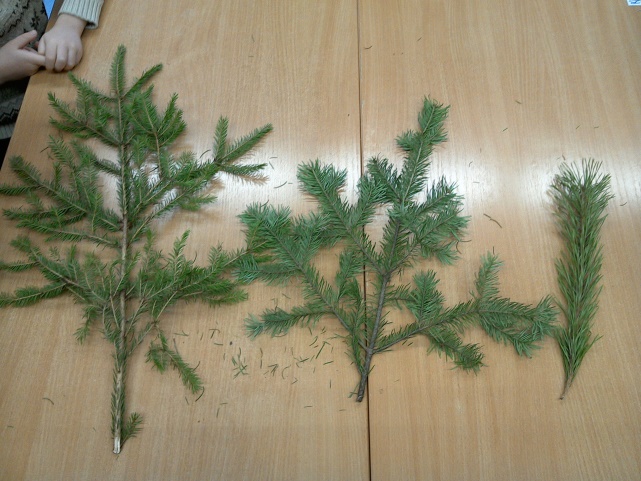 Внесение еловых веточек в группу:
обследование с помощью разных рецепторов, начало эксперимента 
(что произойдет с иголками, если елка будет стоять в группе)
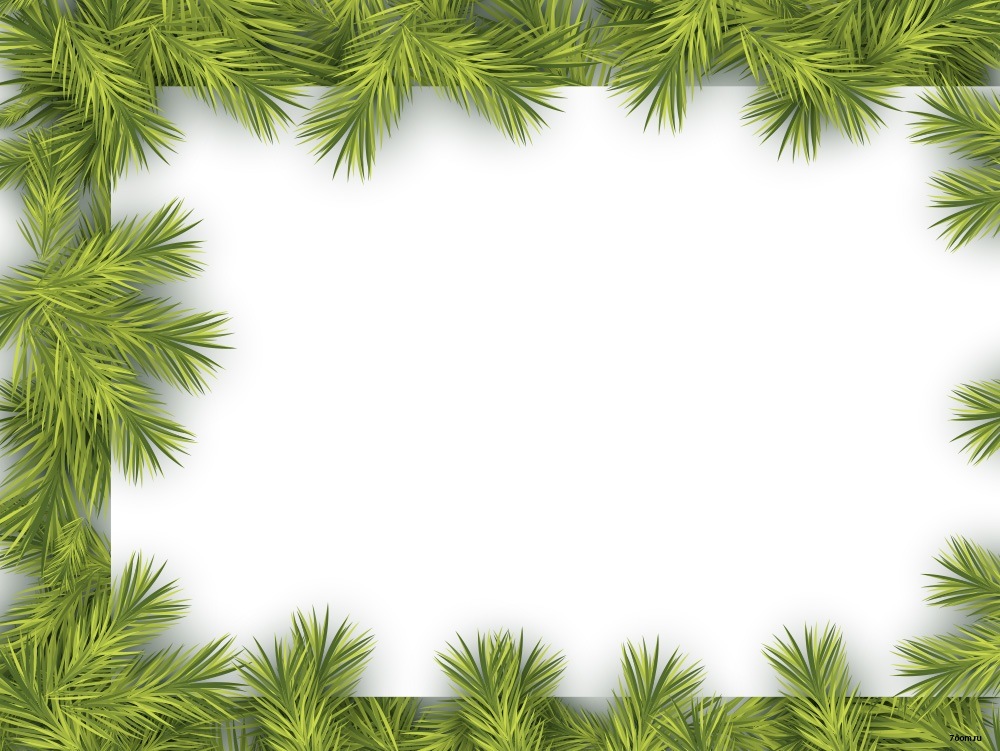 Исследовательская деятельность
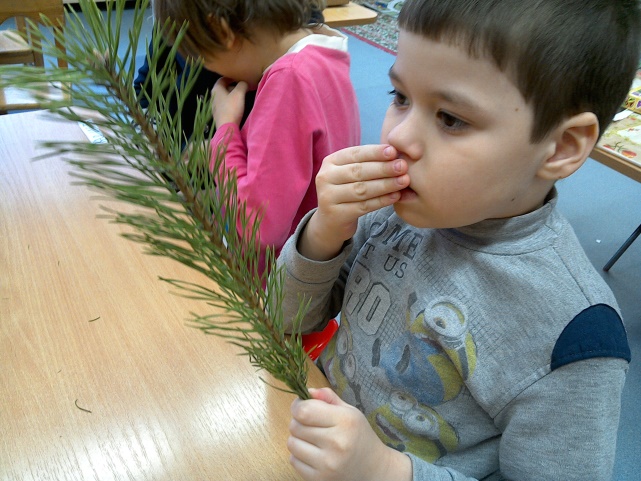 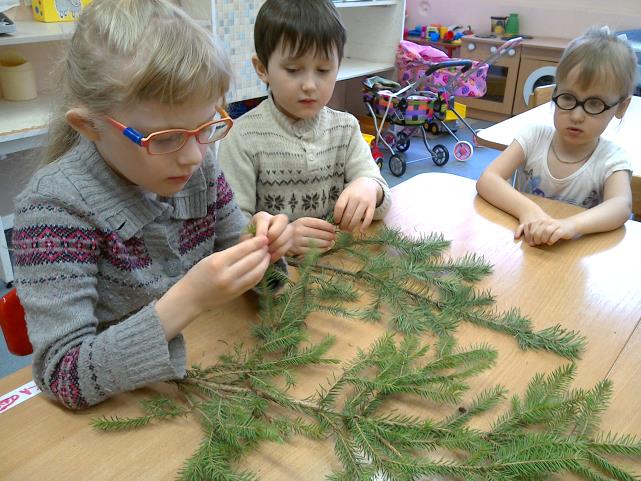 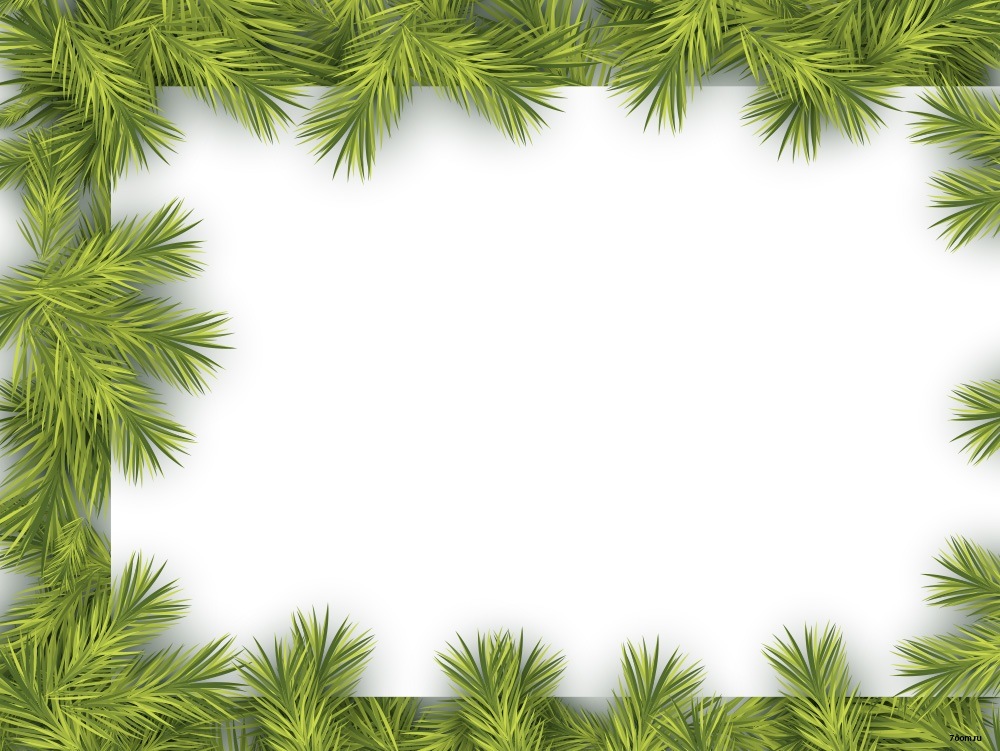 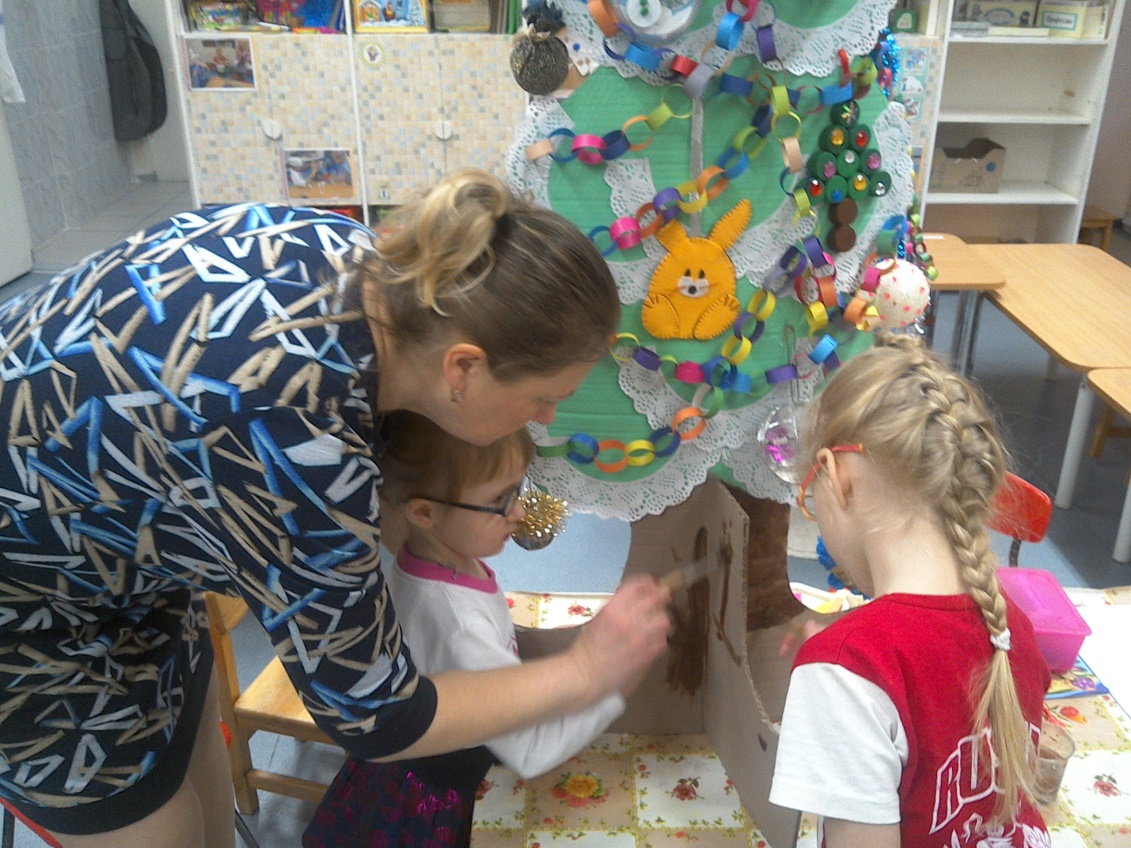 Изготовление 
игрушек 
из бросового 
материала
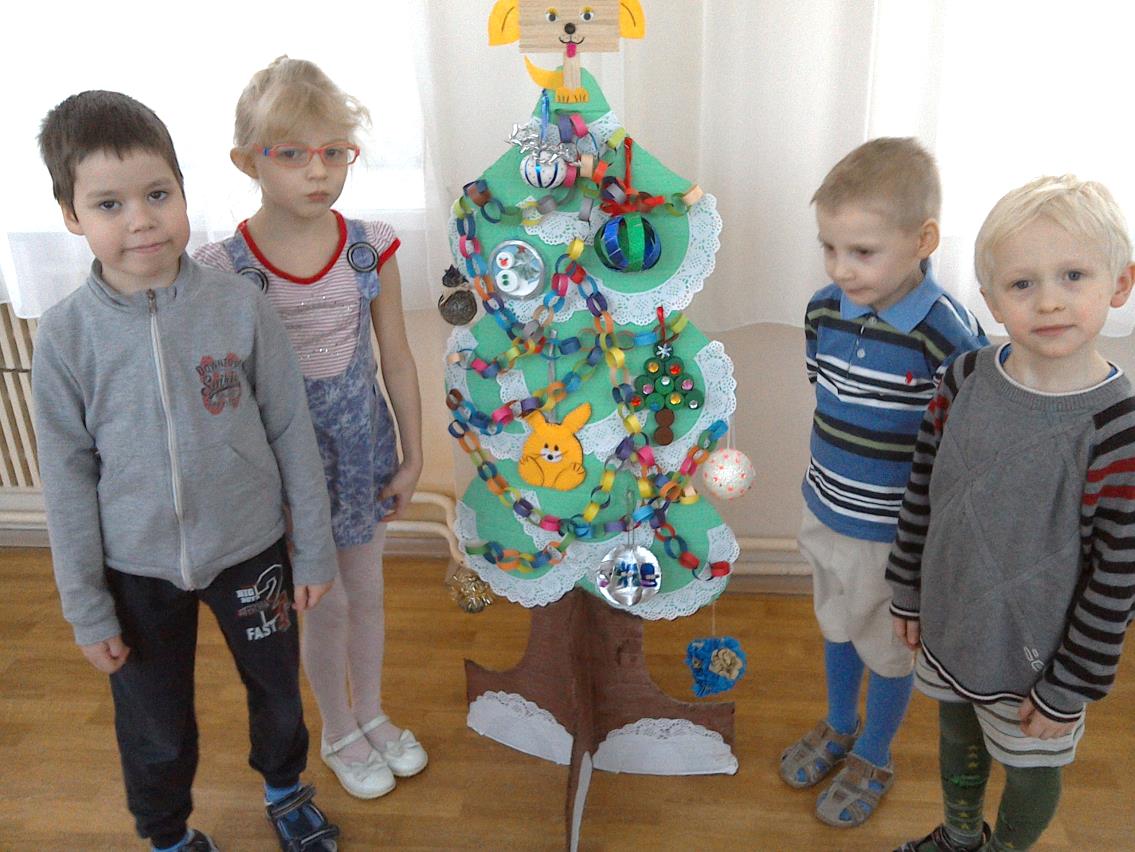 Украшение елочки 
из картона
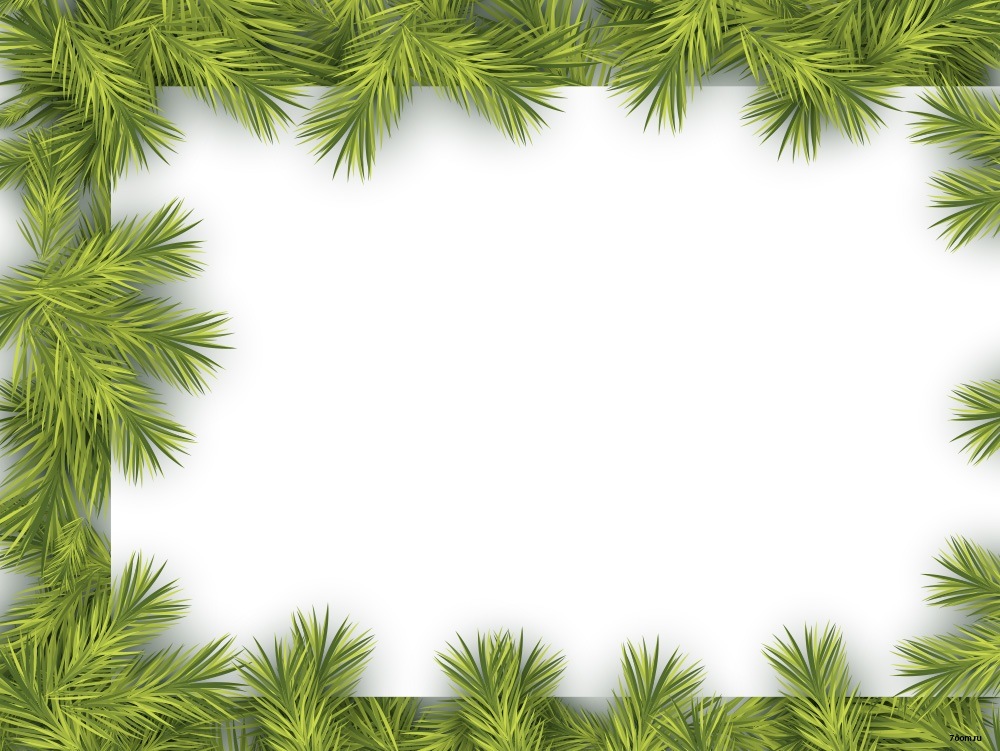 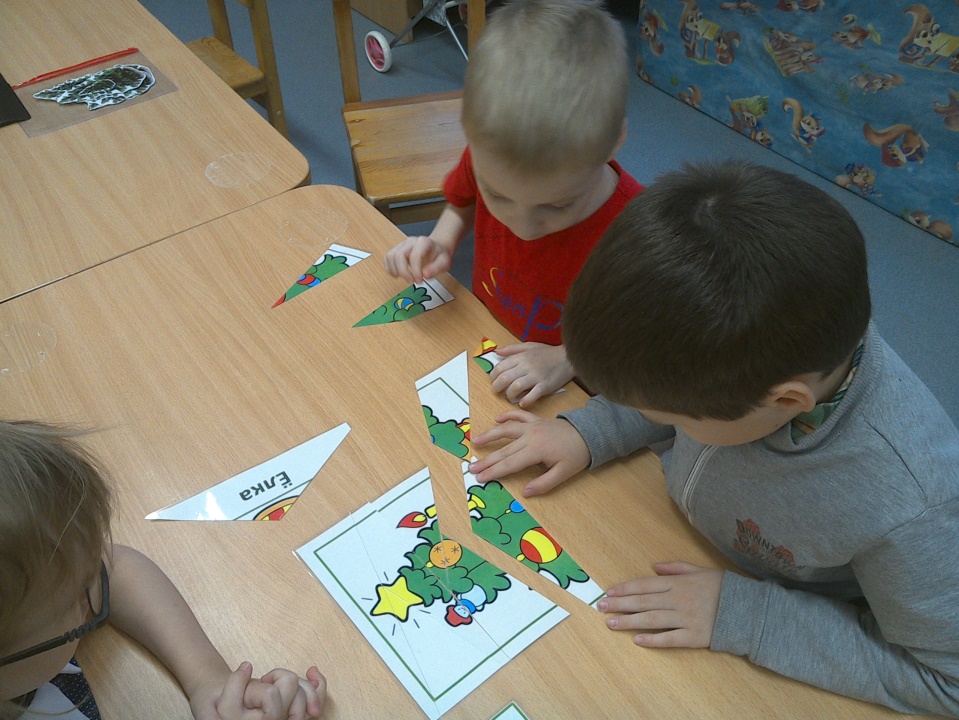 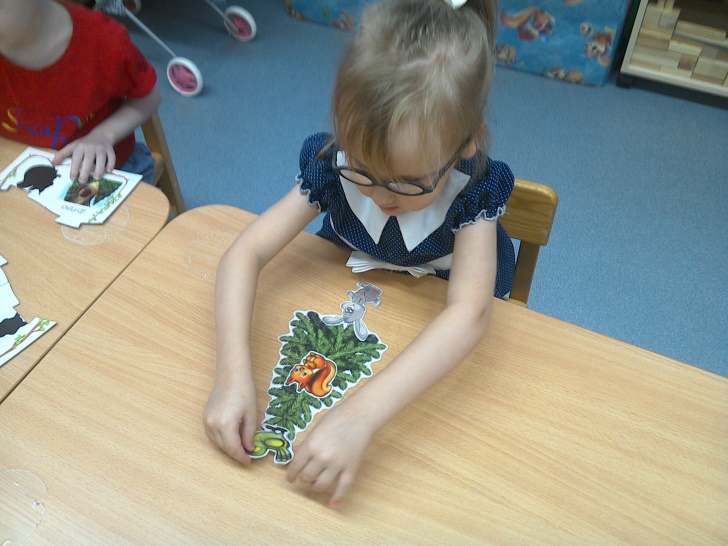 Дидактические игры:
«Разложи ёлочки по-порядку»,
«Собери ёлочку», 
«Прятки»
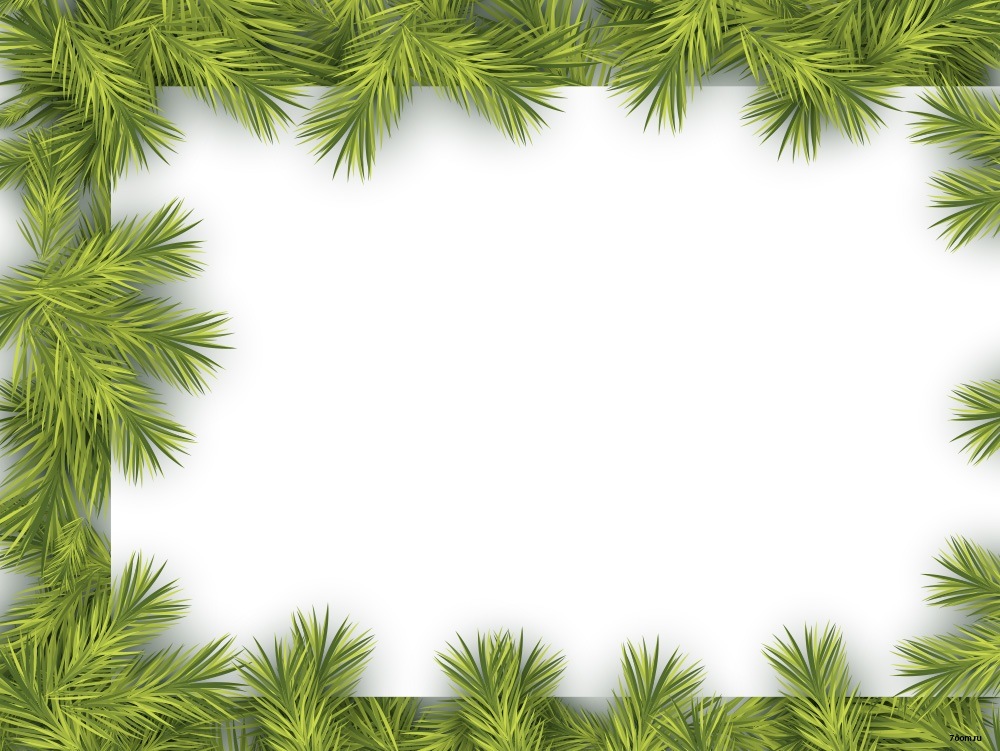 Коррекционно – развивающая деятельность
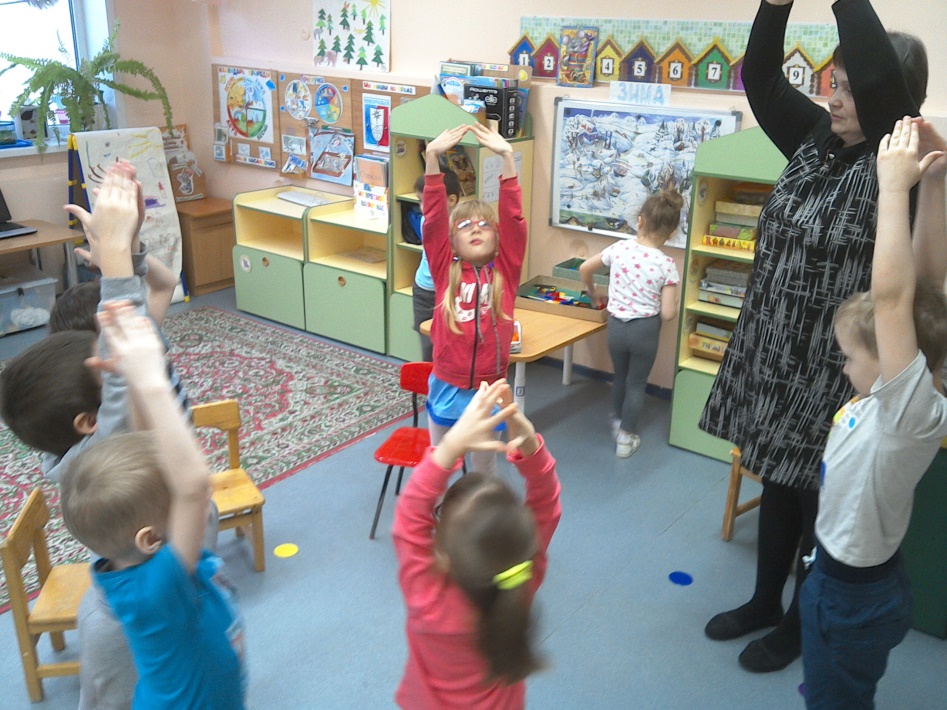 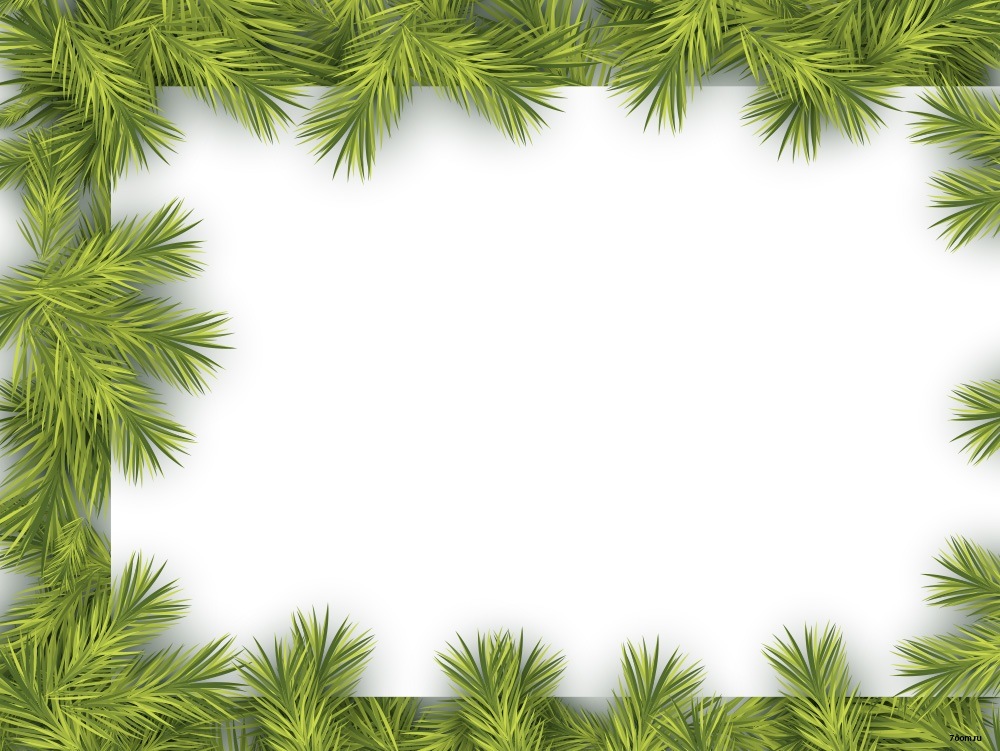 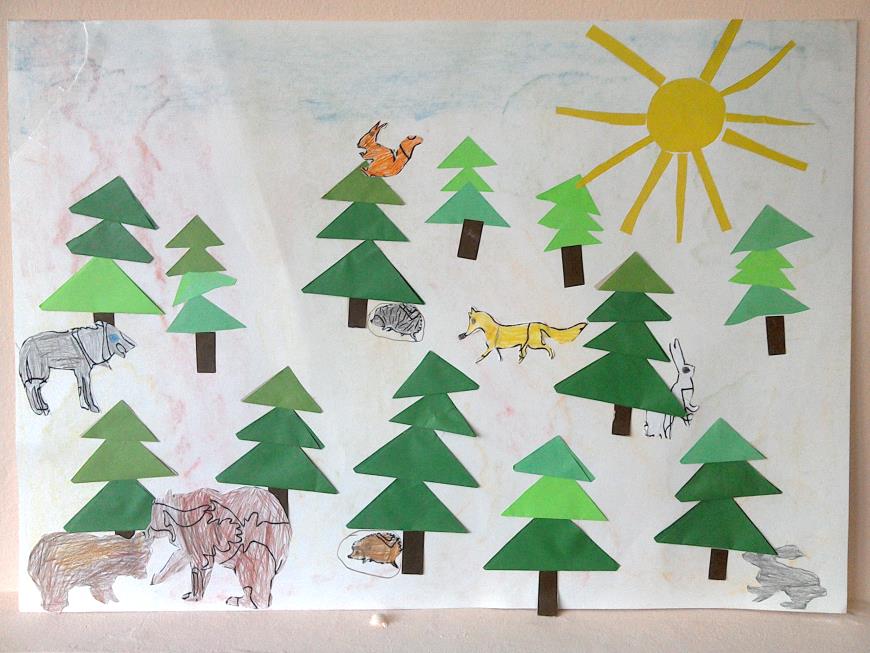 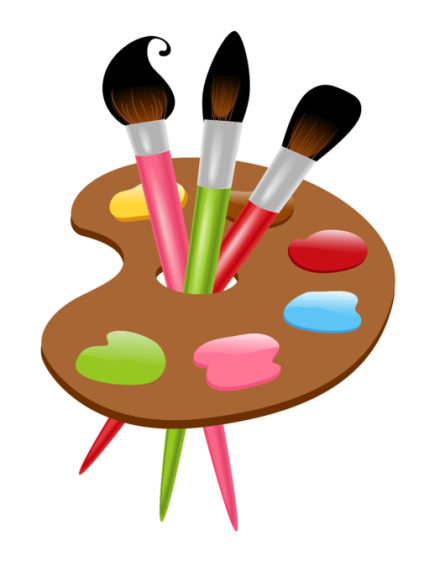 Творческая                  мастерская
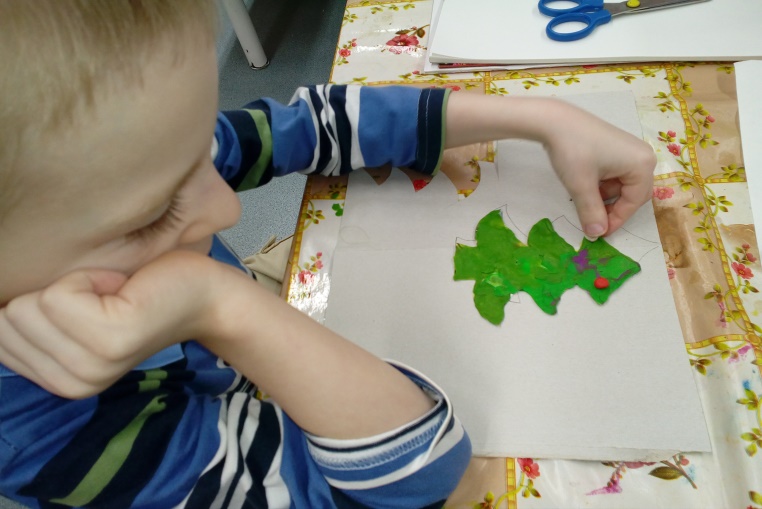 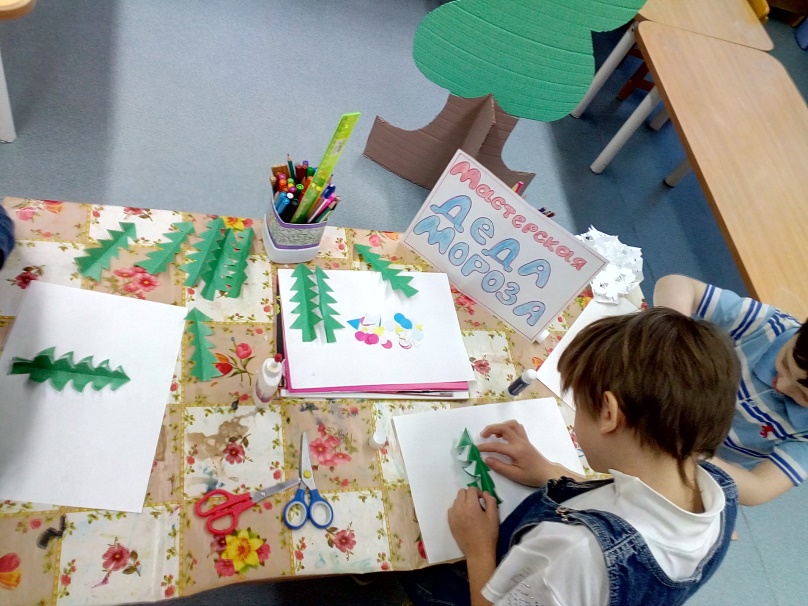 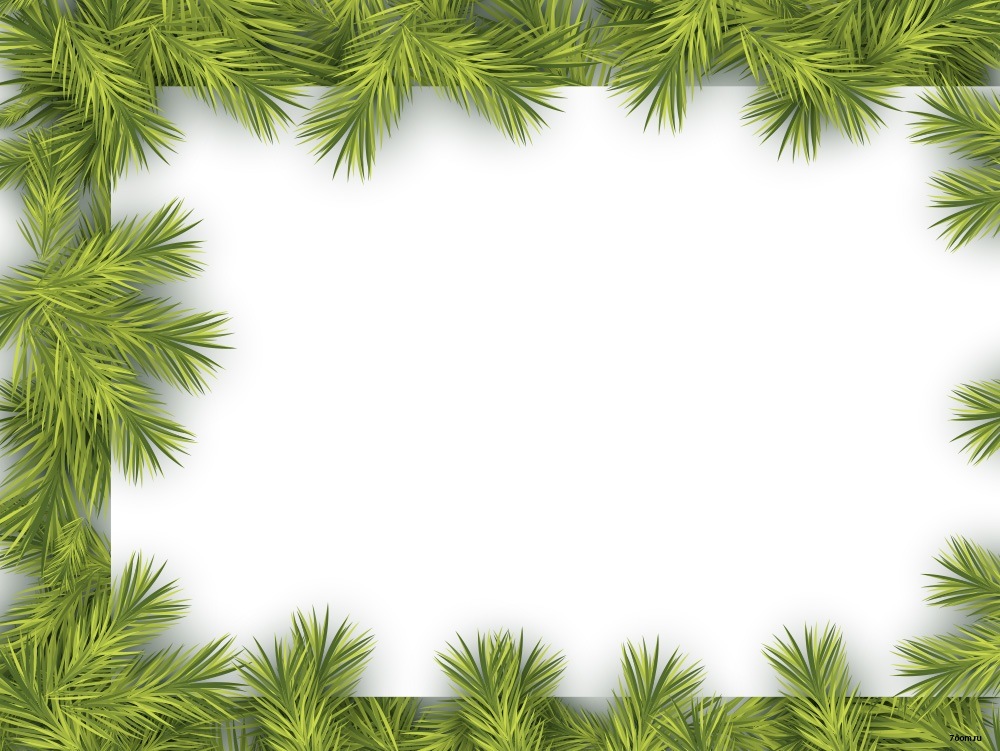 Выставка 
Ёлочек,
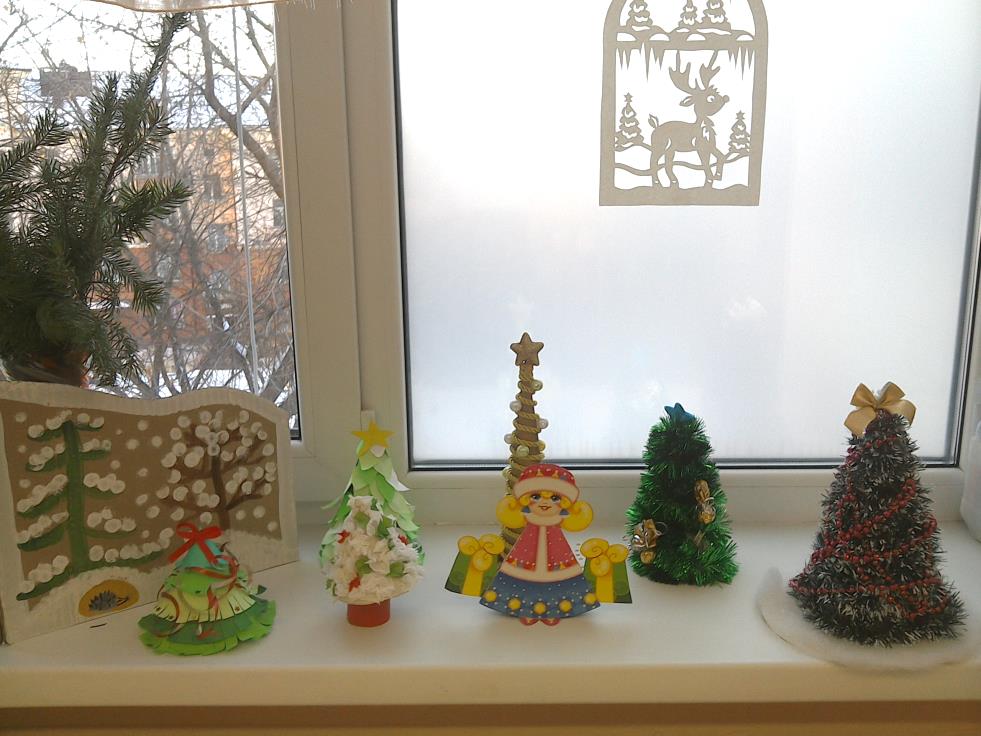 сделанных 
совместно
 с родителями из 
бросового материала
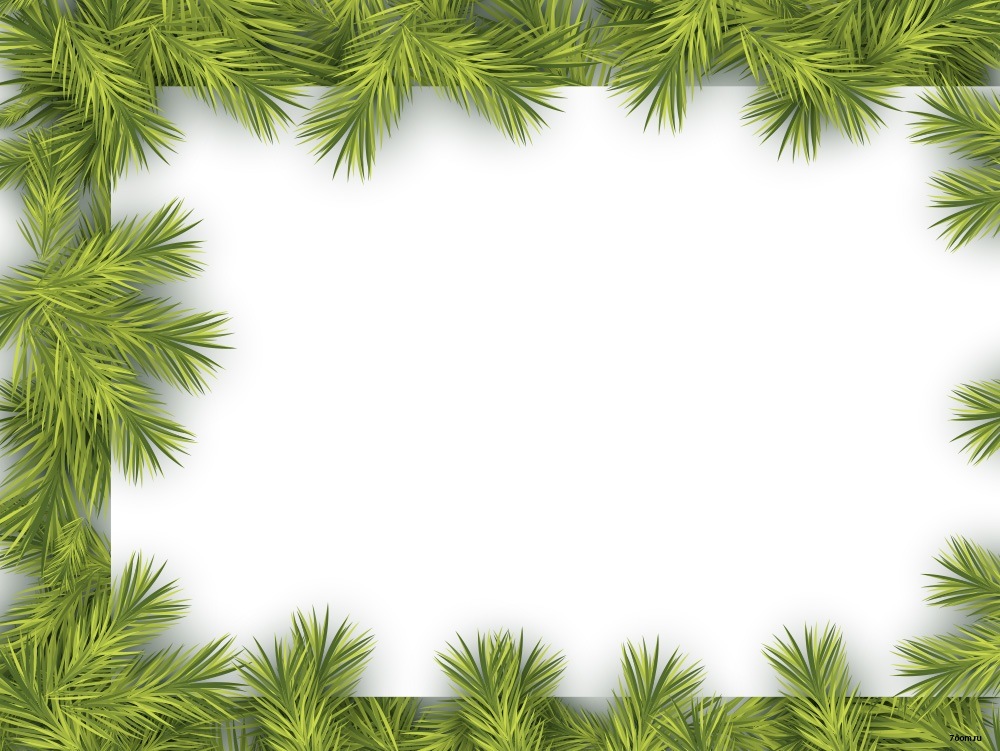 Дидактическое                пособие 
«Ель»
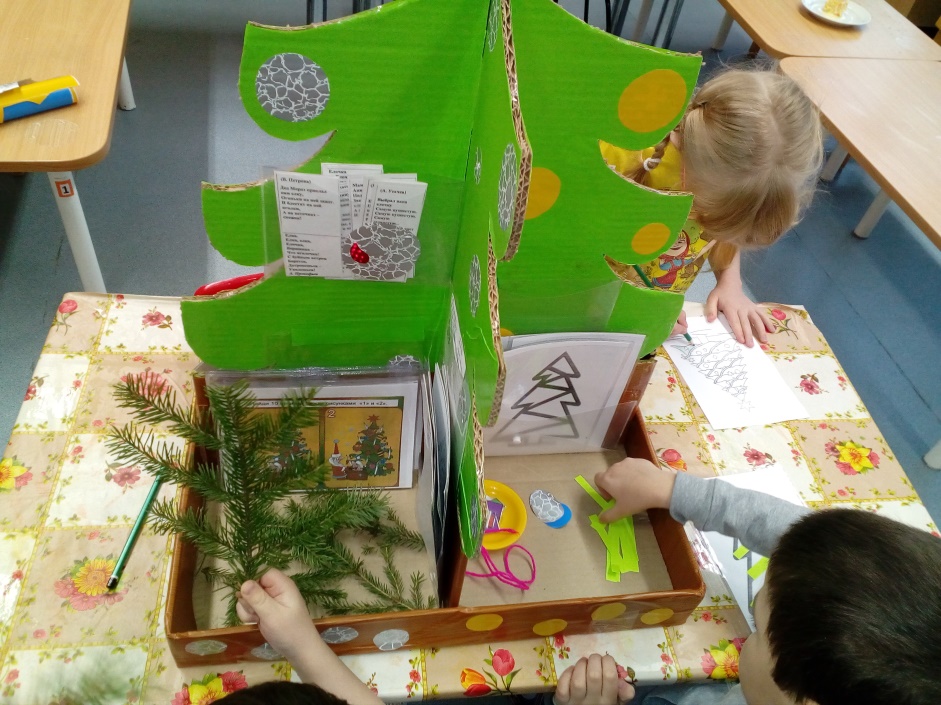 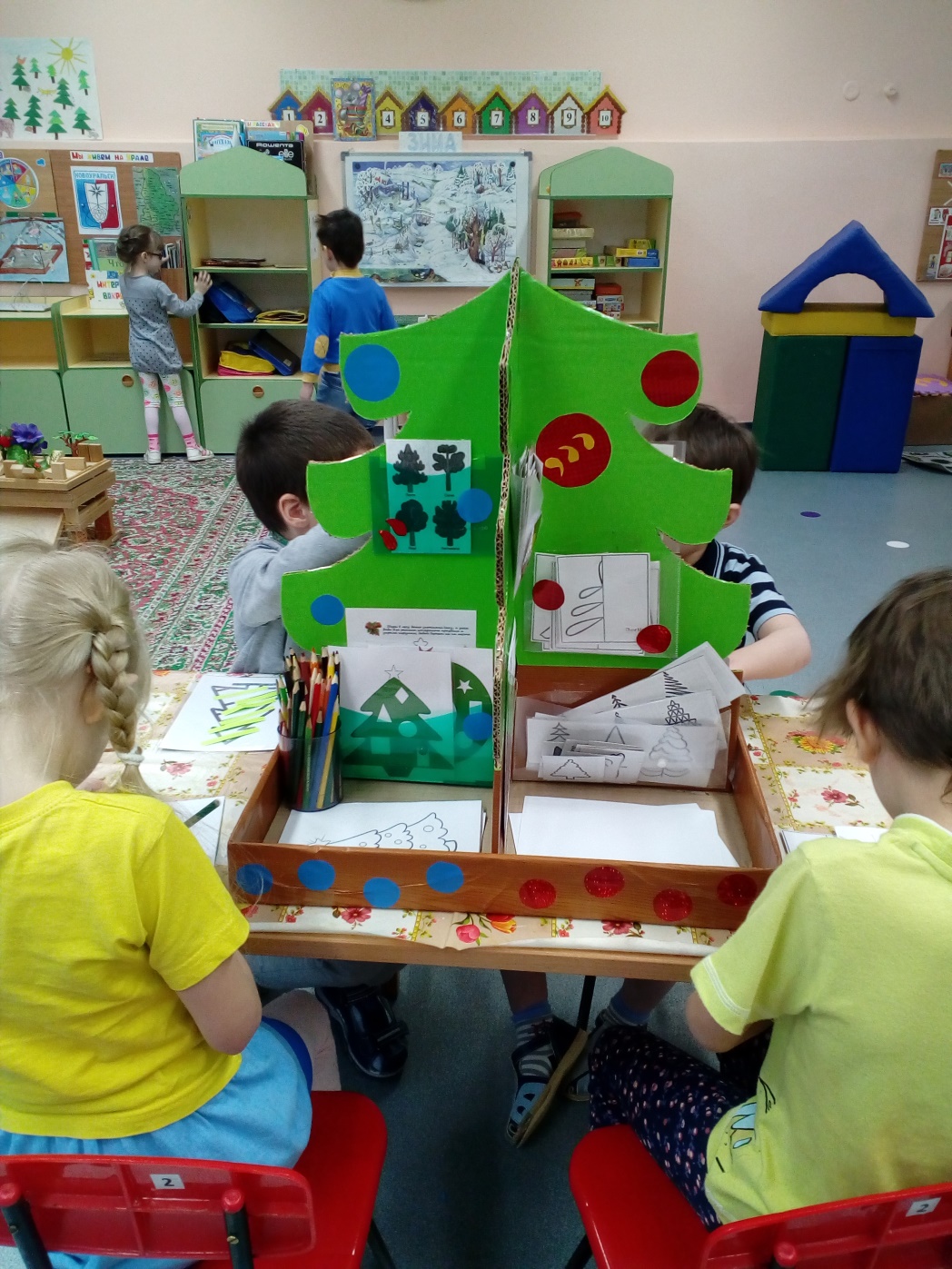 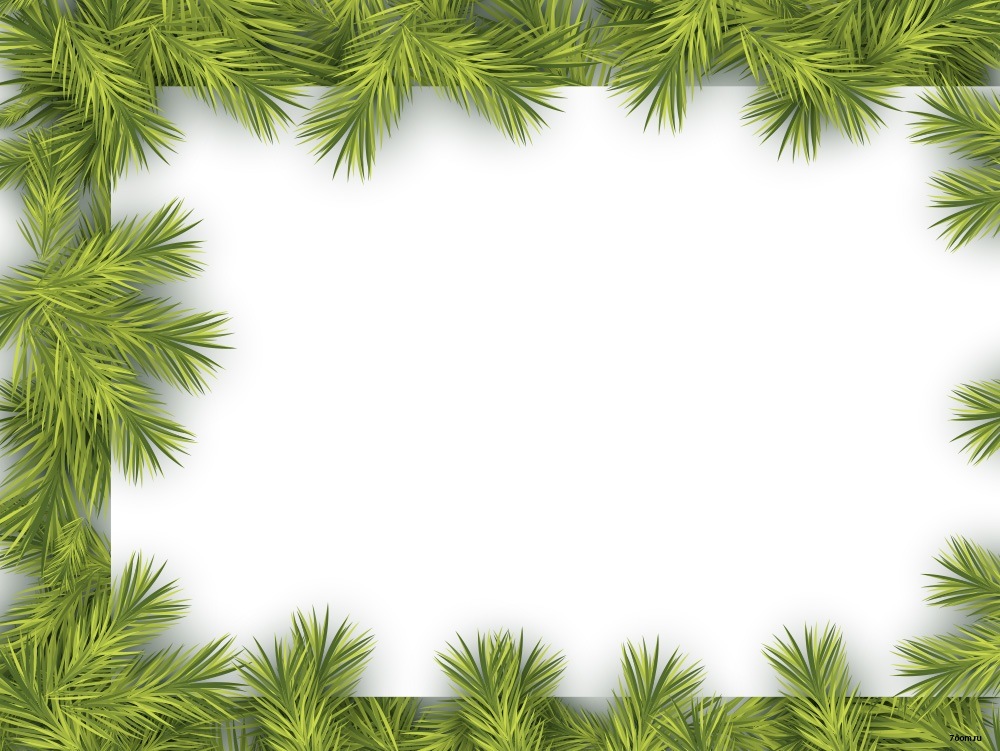 Взаимодействие с родителями:
Агитационные 
экологические 
плакаты
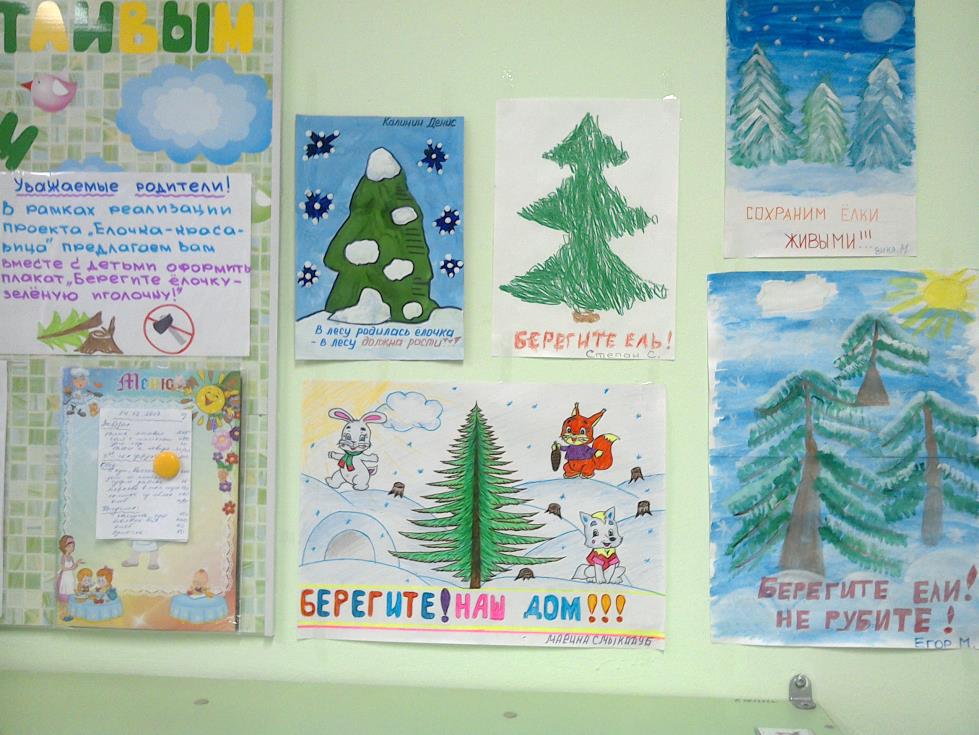 «Берегите елочку – 
зеленую иголочку!»
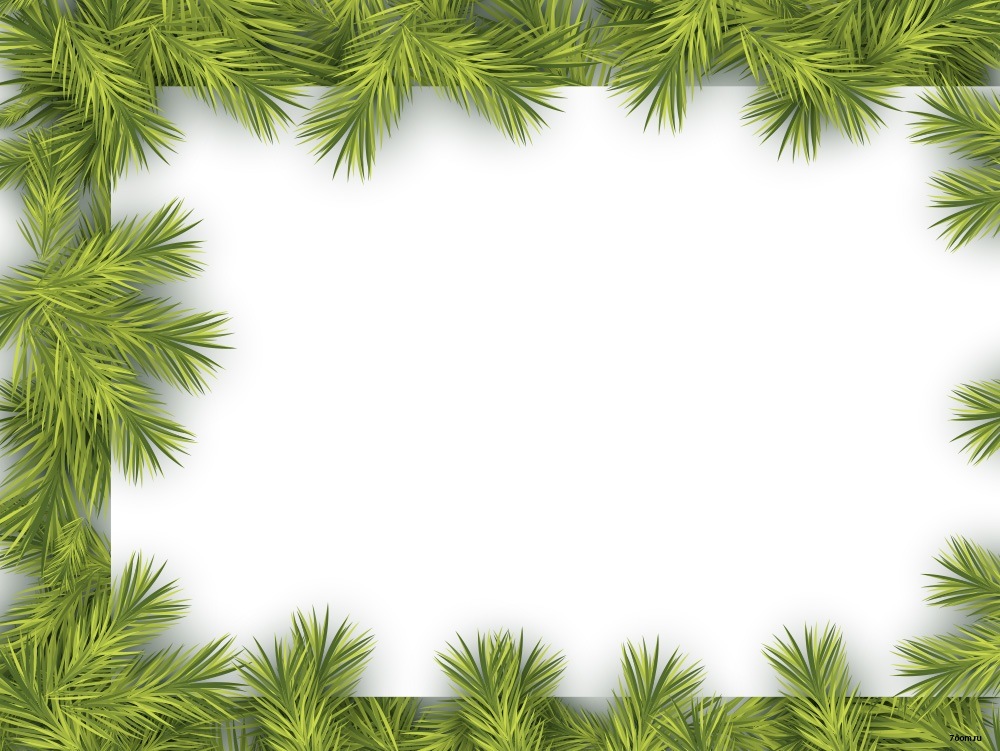 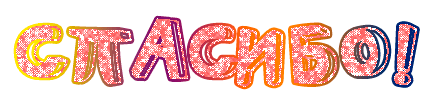